什么是财富管理？                         徐州软件园营业部  付聪
2023年4月23日
东吴证券投资者教育基地
到底什么是财富管理？
东吴证券投资者教育基地
2022中国睡眠
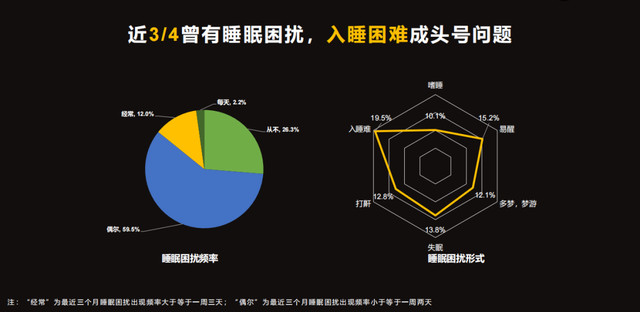 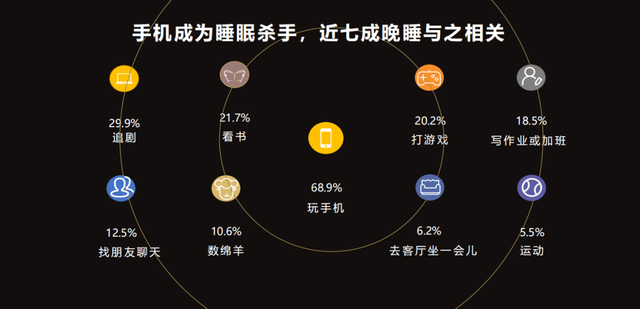 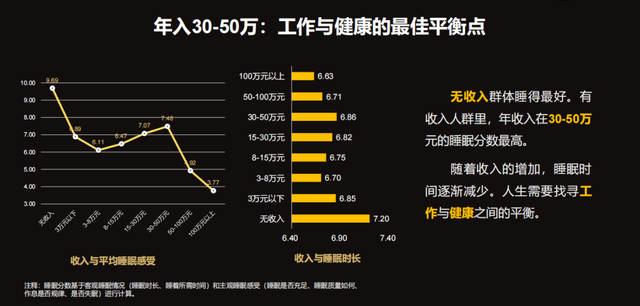 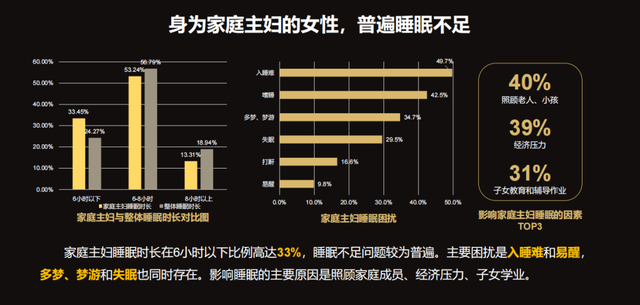 东吴证券投资者教育基地
有75%的人存在睡眠问题。
收入越高，睡眠质量越差。
看手机的本质原因是信息大爆炸。
女生真的很需要安全感。
东吴证券投资者教育基地
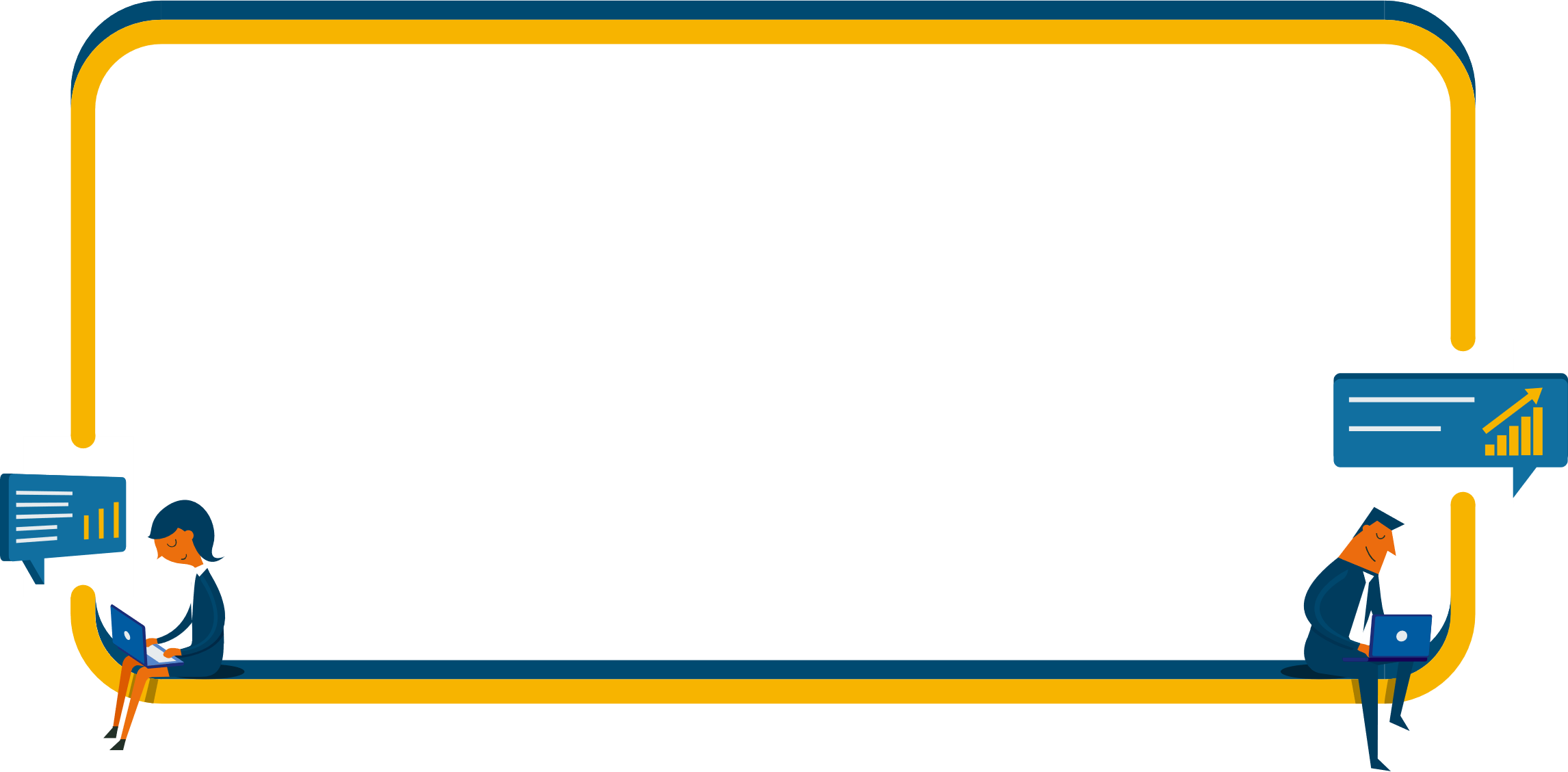 焦   虑
为什么？
东吴证券投资者教育基地
财富的敌人
通胀

时代

周期
东吴证券投资者教育基地
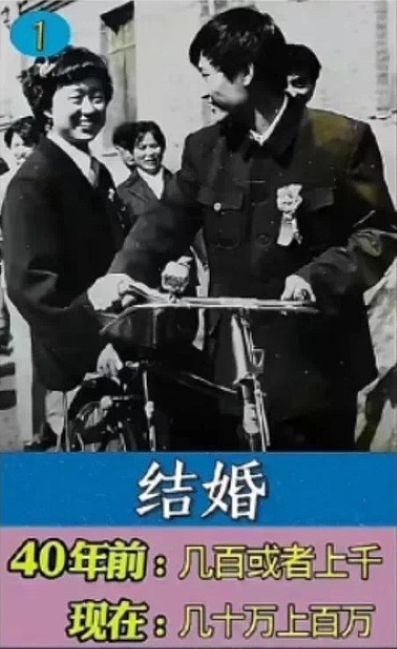 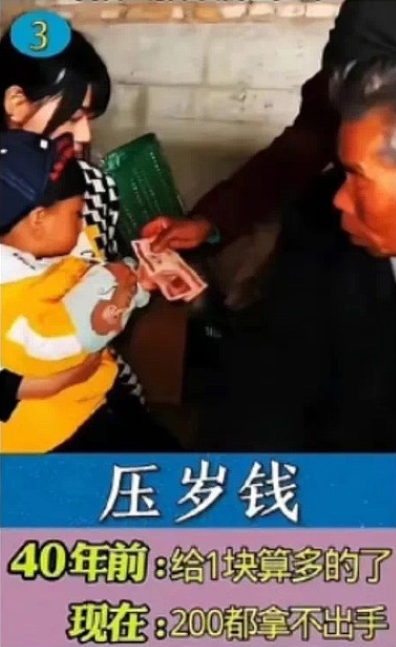 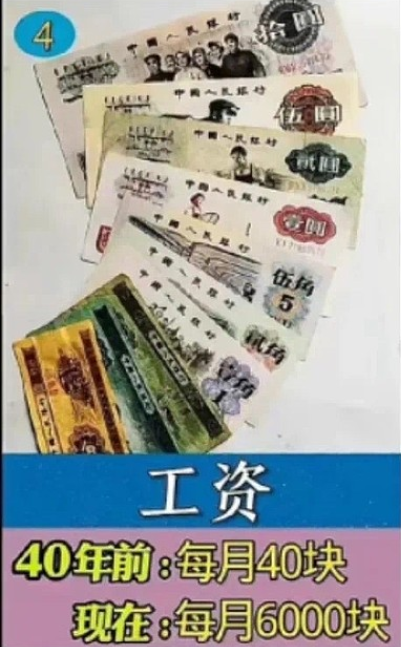 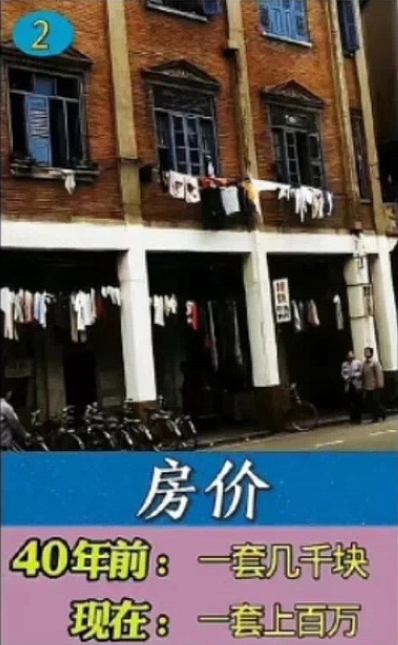 东吴证券投资者教育基地
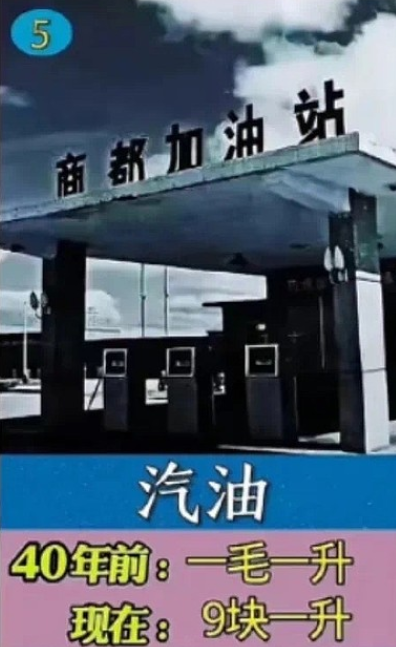 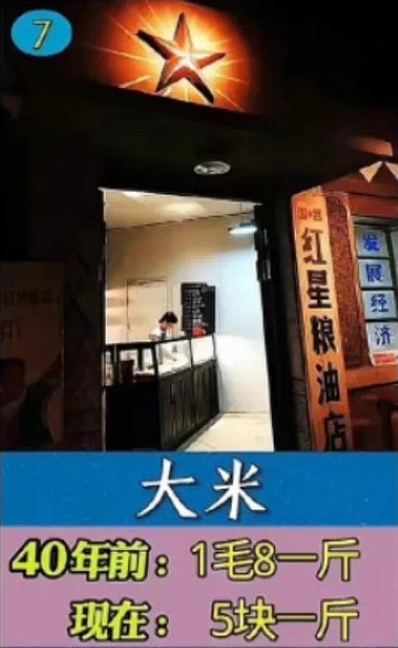 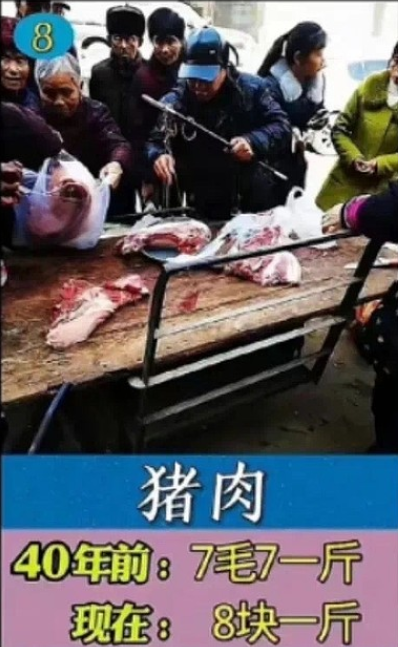 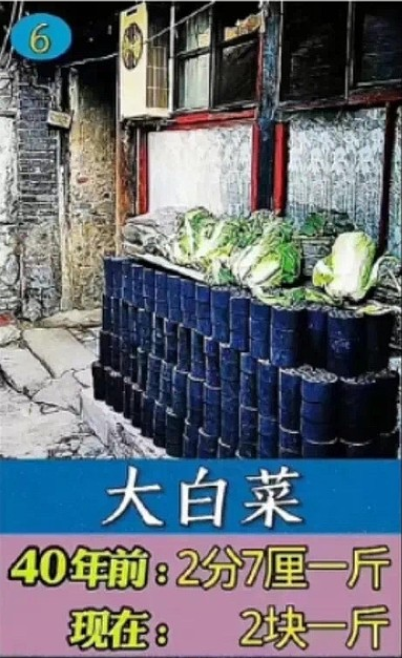 东吴证券投资者教育基地
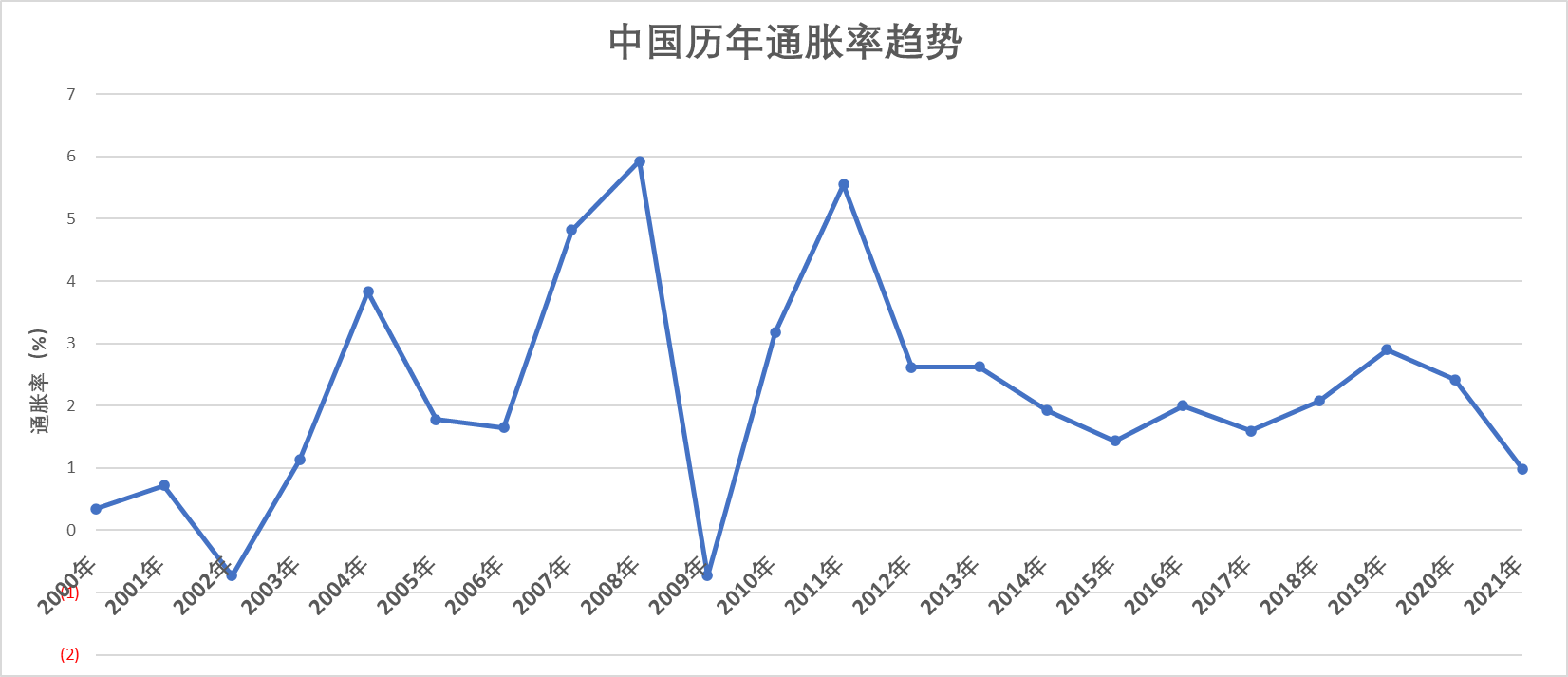 东吴证券投资者教育基地
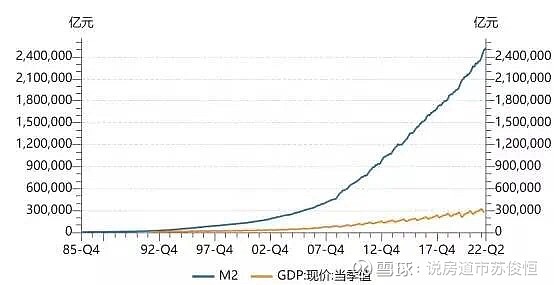 东吴证券投资者教育基地
东吴证券投资者教育基地
市场经济
       房地产
            互联网
                 自媒体
时代
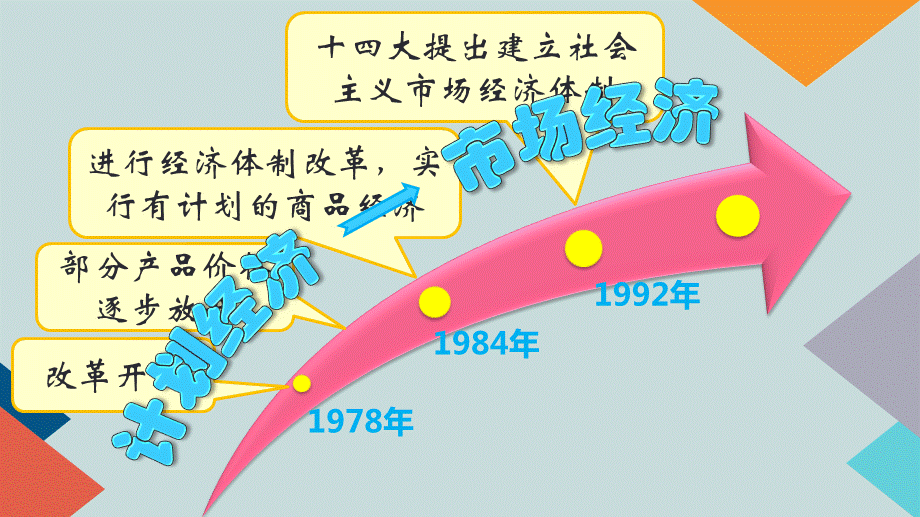 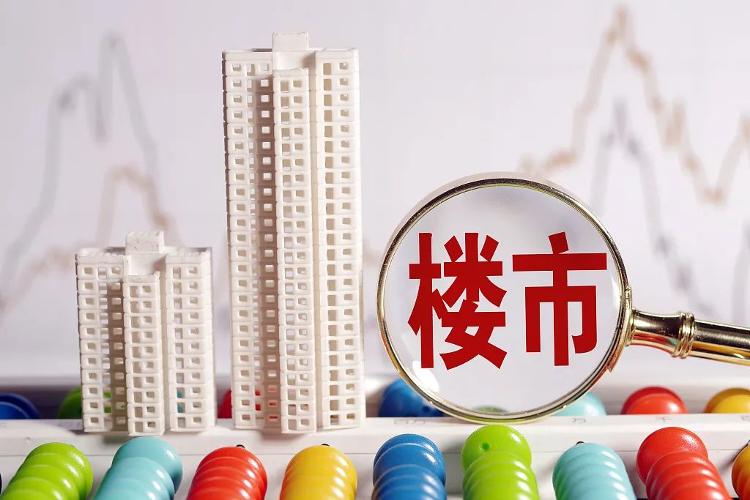 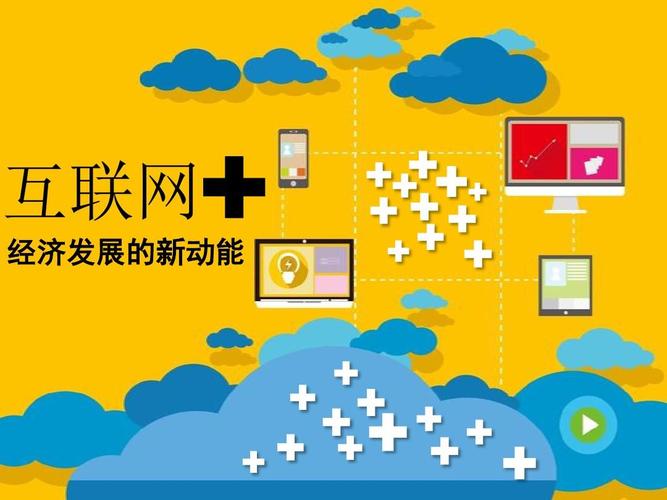 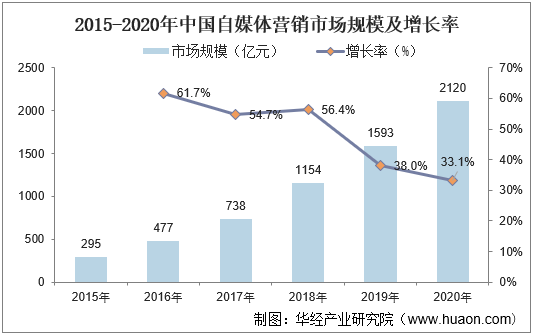 东吴证券投资者教育基地
周期
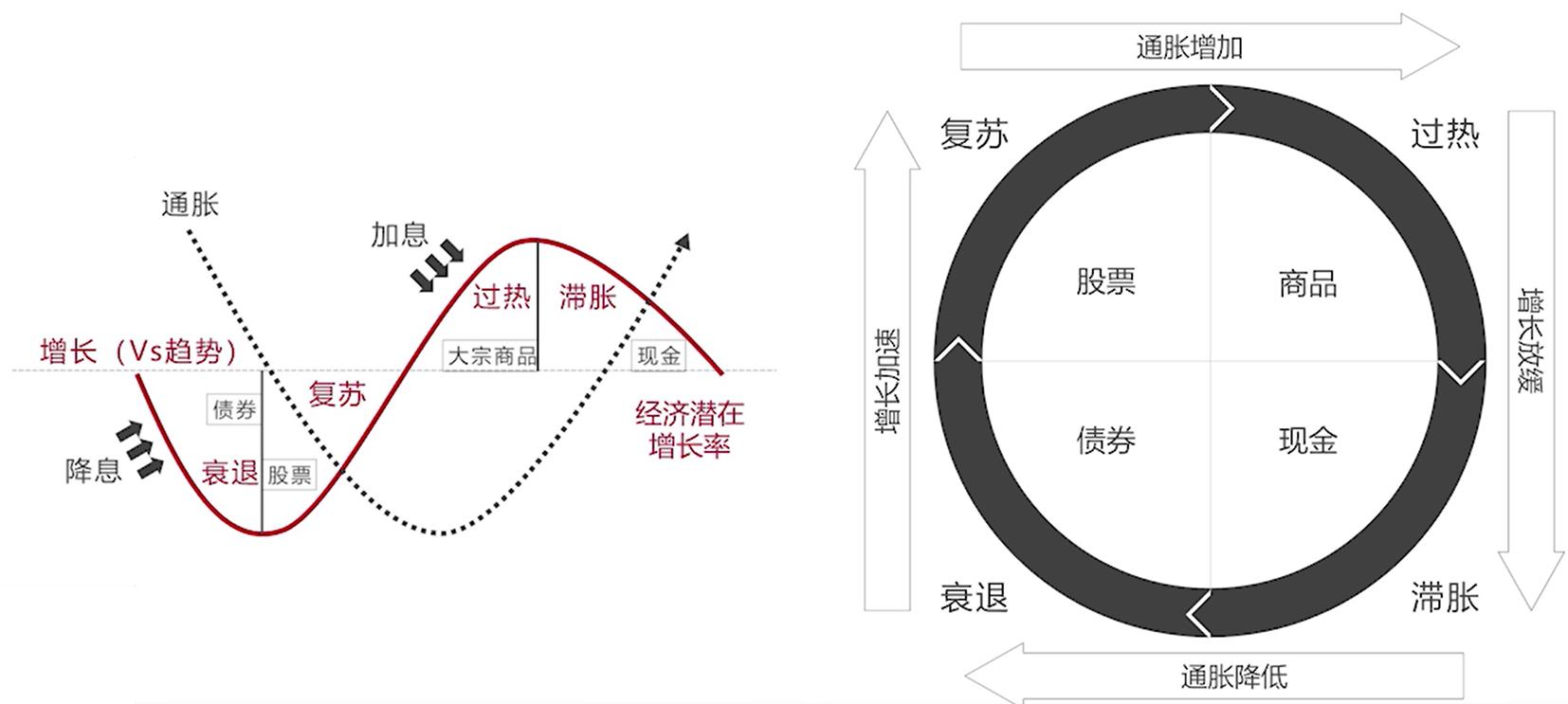 东吴证券投资者教育基地
周期
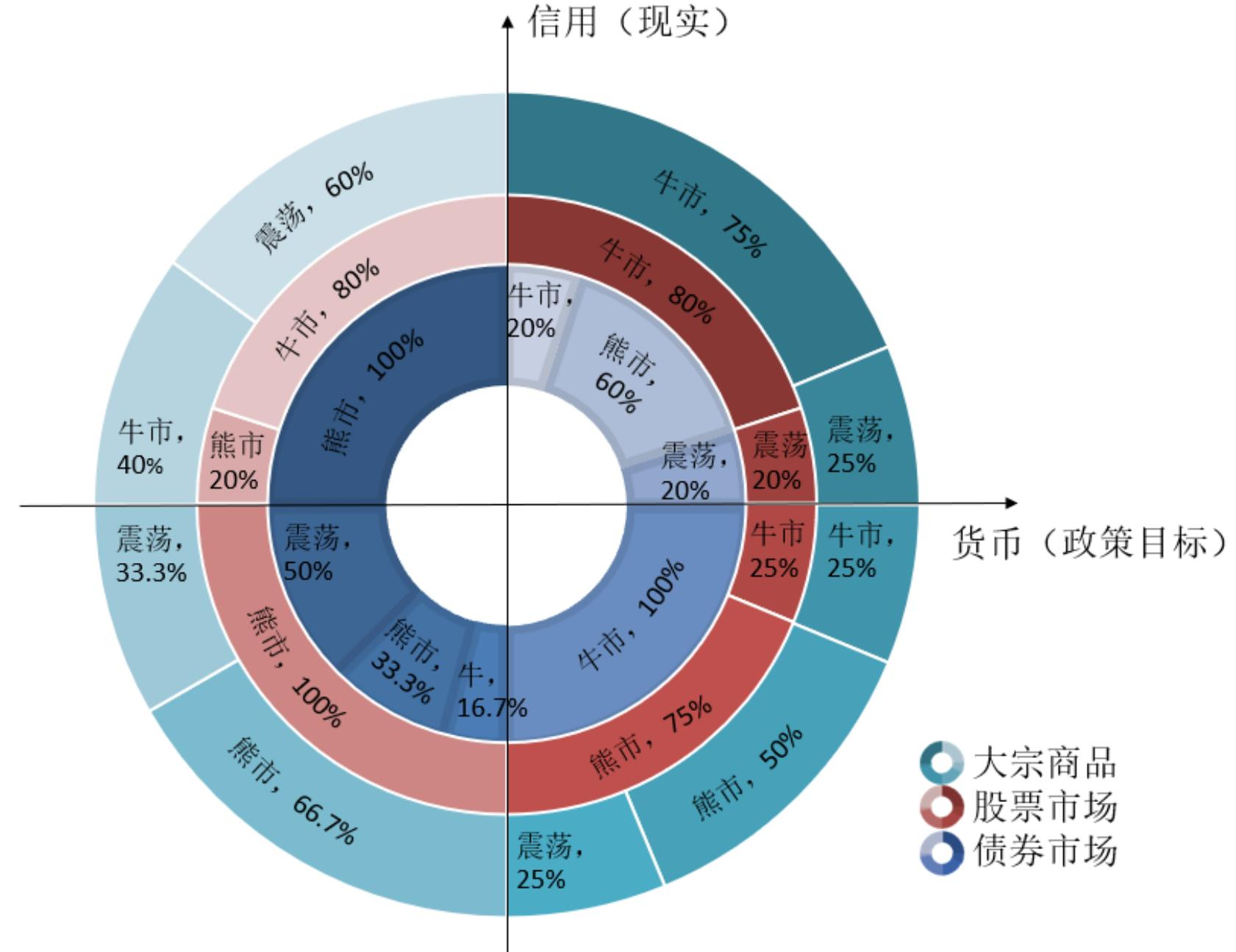 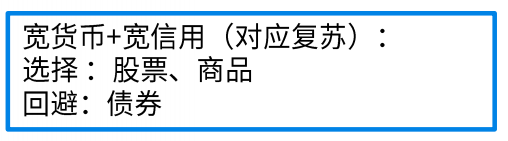 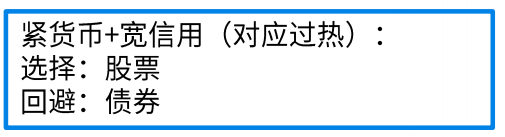 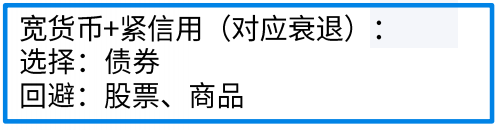 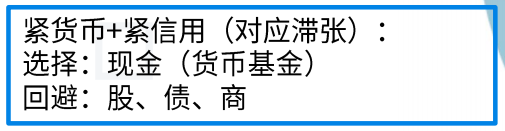 东吴证券投资者教育基地
到底什么是资产配置？
东吴证券投资者教育基地
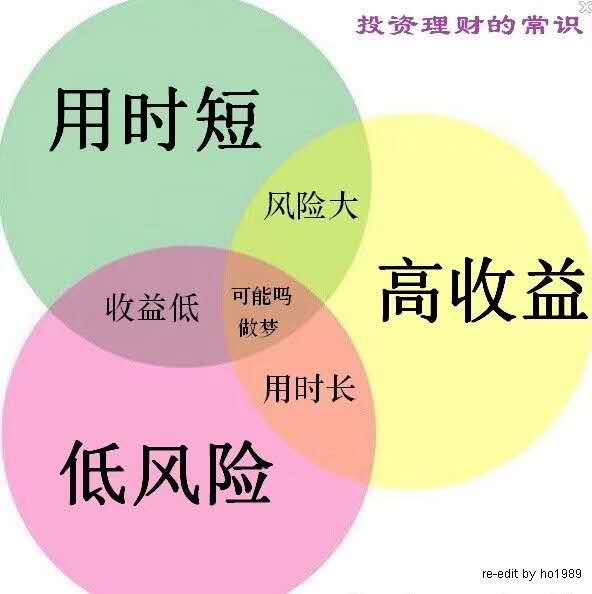 东吴证券投资者教育基地
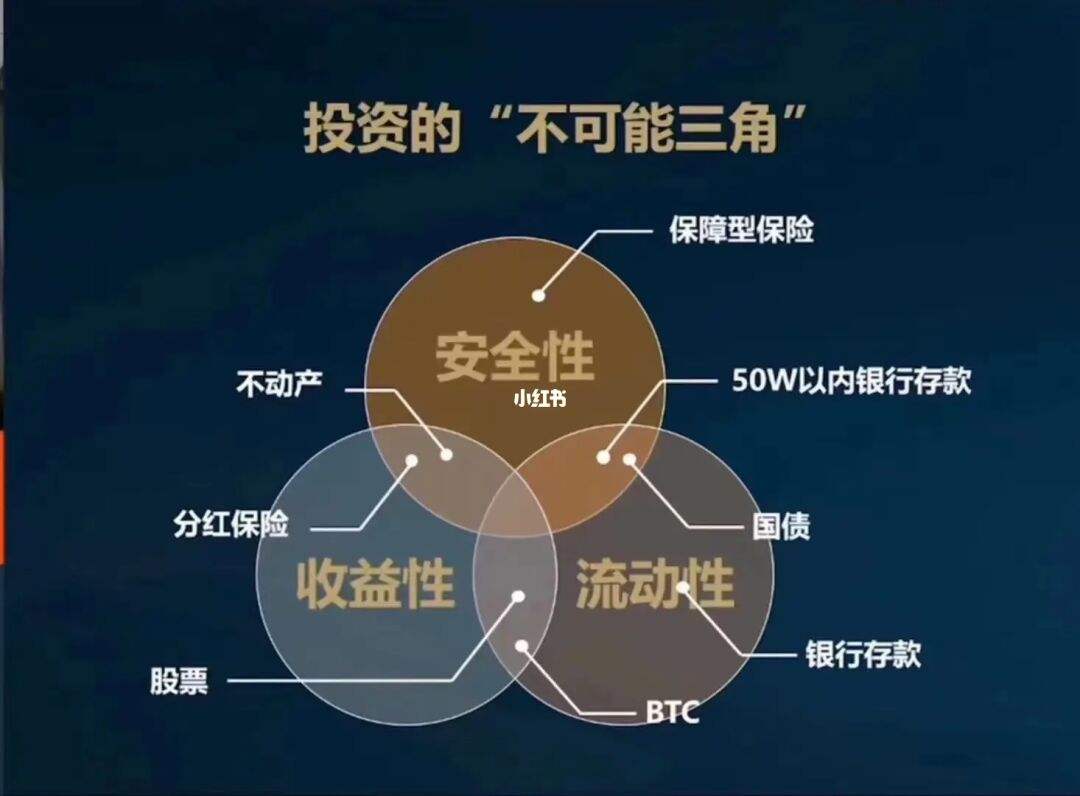 东吴证券投资者教育基地
点：单产品对单客户。
线：单产品的售前-售中-售后。
面：权益类产品的组合配置。
体：综合金融产品的全生命周期财富管理。
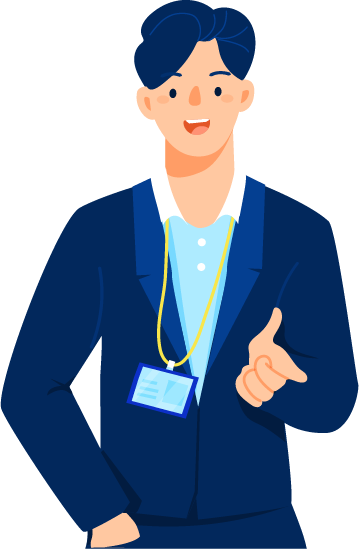 改变理念
东吴证券投资者教育基地
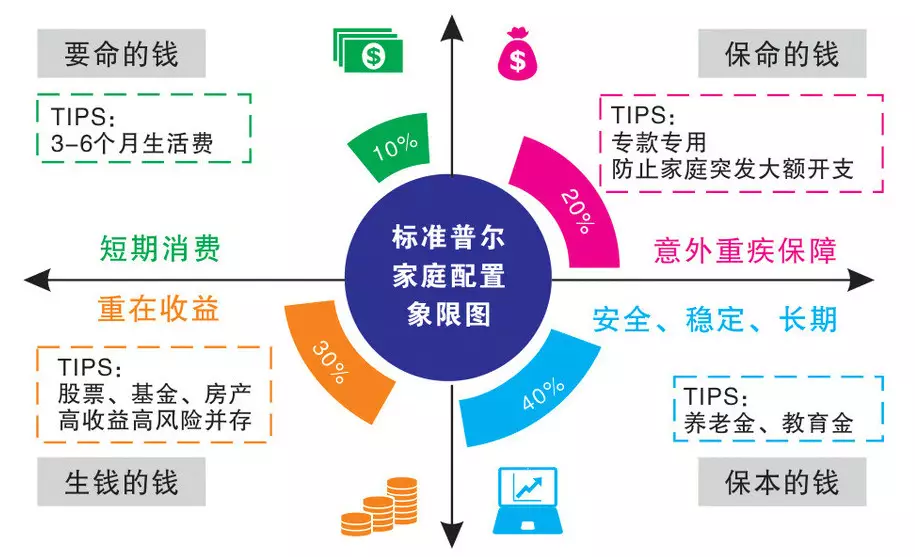 东吴证券投资者教育基地
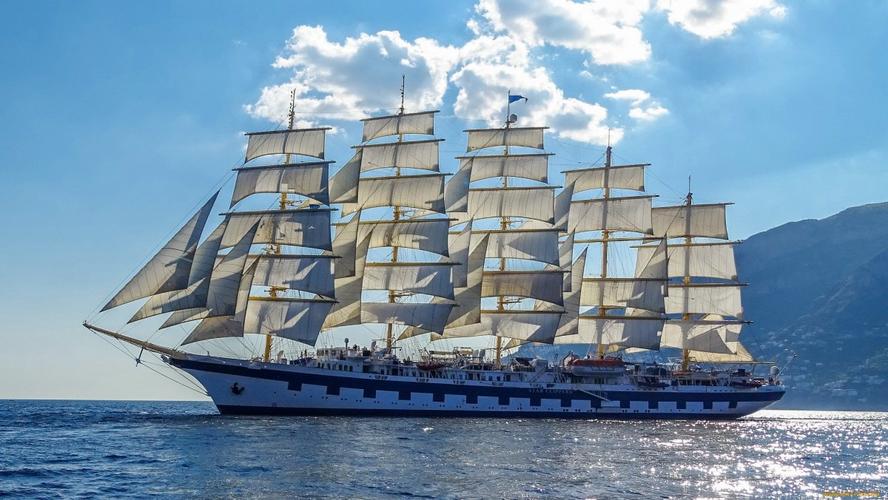 东吴证券投资者教育基地
谢谢大家！
东吴证券投资者教育基地